岡山県地域リハビリテーション
リーダー育成・広域支援事業研修会
市町村事業に参加協力する
リハ職のスタートアップ研修
地域支援事業として、地域ケア個別会議への参加等、市町村からリハ職に対する派遣依頼は岡山県内でも年々増えています。本研修は、地域支援を行うために必要な知識の習得に加え、岡山県内で実際に行われている事業について、現場の先生方からご報告いただく貴重な機会となっています。
　また本研修は市町村事業に参加する為に必要な研修となっています。市町村事業に興味のある方、またすでに参加されている場合にも、最新の情報を得ていただく機会となっておりますので、ぜひご参加ください。そして、来年度の支援事業へご協力をお願いいたします。多くの皆さまのご参加を期待しております。
日時
令和 6年 7月 21日 （日） 9:00 – 16:00
ZOOMにて開催
開催方法
対象
岡山県理学療法士会・作業療法士会・言語聴覚士会　各会員
100
定員
名　（必ず事前の申込みをお願いいたします）
毎年更新される録画データを使用（一部令和5年度と同様の動画を使用）　
※詳細は裏面をご確認下さい
内容
申込み〆切り　令和6年7月14日（日）
※スタートアップ研修修了者は部分聴講でも参加可能
申込み方法
お問い合わせ
岡山県リハビリテーション専門職団体連絡会
スタートアップ研修班 　担当 : 正木
以下のQRコードよりお申込みください
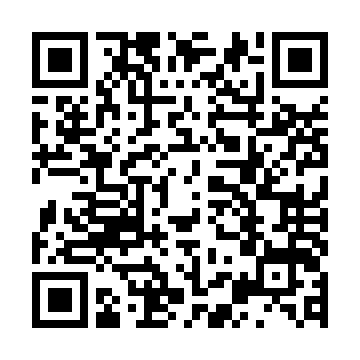 E-mail ：startupkenshuu@gmail.com
＊申し込み後に申し込み完了メールが届くように設定しておりますが、
迷惑メールに分類されている場合もありますので確認ください
岡山県リハビリテーション専門職団体連絡会主催　　　　　　　　　　　　　　　
構成団体　　　　　　　　　　　　　　　　
（一社）岡山県理学療法士会
（一社）岡山県作業療法士会
（一社）岡山県言語聴覚士会
研修プログラム（予定）
※赤文字は講義内容の更新や講師の変更あり
◆ZOOM視聴にあたって
・受講当日までにZOOMアプリが必要となりますので、ダウンロードをお願いします。
・また、参加者の氏名は、主催者側から名前の照合ができるように「氏名（カタカナ表記）」へ変更をお願いします。
・研修内容の録画・録音は禁止です。
・資料の無断転載・二次使用は禁止です。
◆市町村事業支援協力について
・地域支援事業への協力には、本研修の受講が必須となっております。
・その他、必要な条件は各職種で異なっているため、岡山県リハビリテーション専門職団体連絡会　
　のホームページ「ご協力いただく際のお願い（重要）」にてご確認ください。
◆各団体 生涯学習ポイントについて
・日本作業療法士協会、日本言語聴覚士協会それぞれの生涯学習ポイント認定の研修会となります。
・日本理学療法士協会のポイント認定は、新制度導入により2022年1月から申請不可となりました。
・言語聴覚士の方には参加証明書を後日送付します（全国協会会員のみ）。
・部分聴講者はポイント認定は対象外です。
◆ 「地域ケア会議推進リーダー・介護予防推進リーダー研修会」　士会指定事業について
理学療法士の方は士会指定事業として指定されております